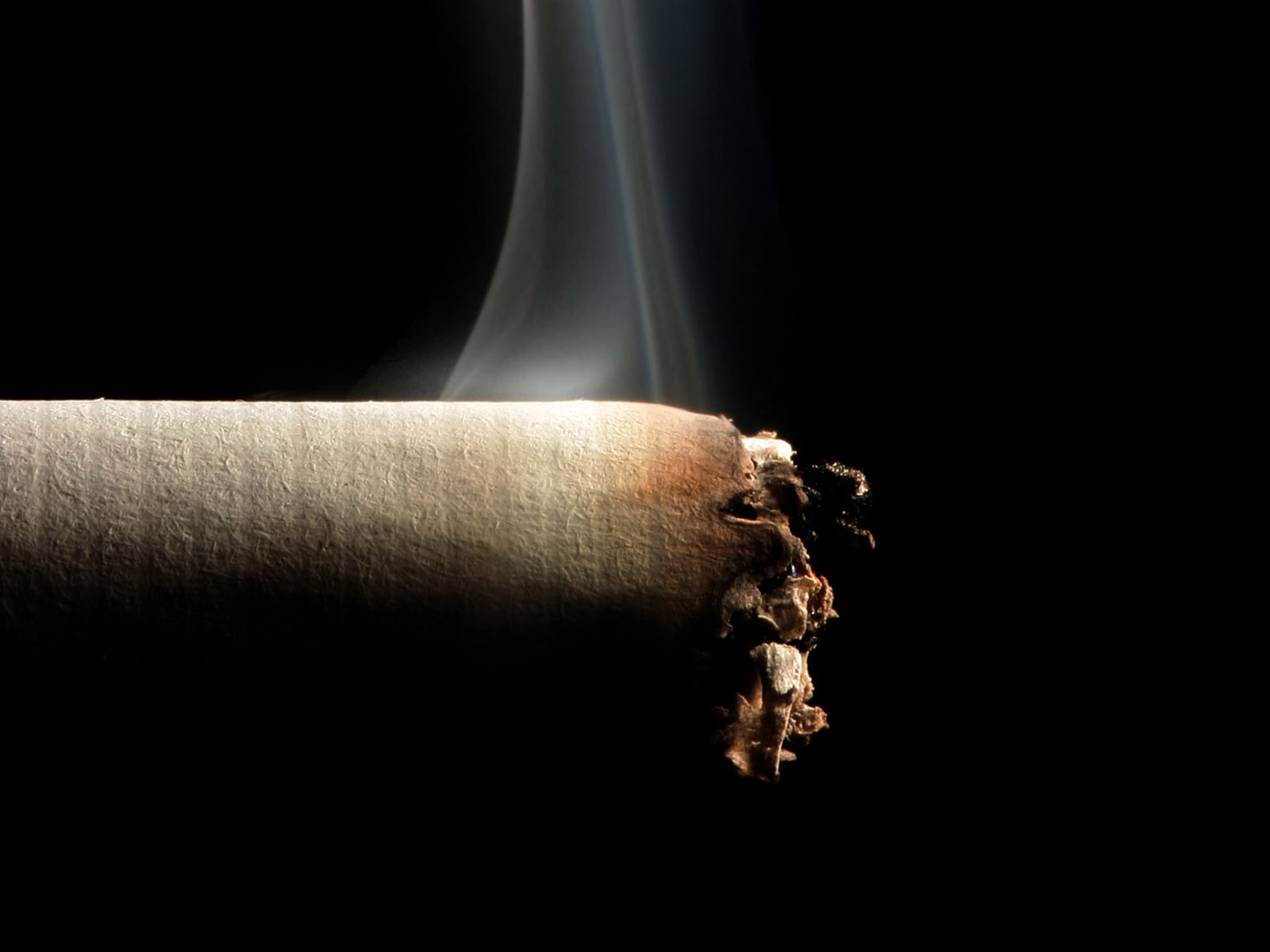 ???Why are people smoking???
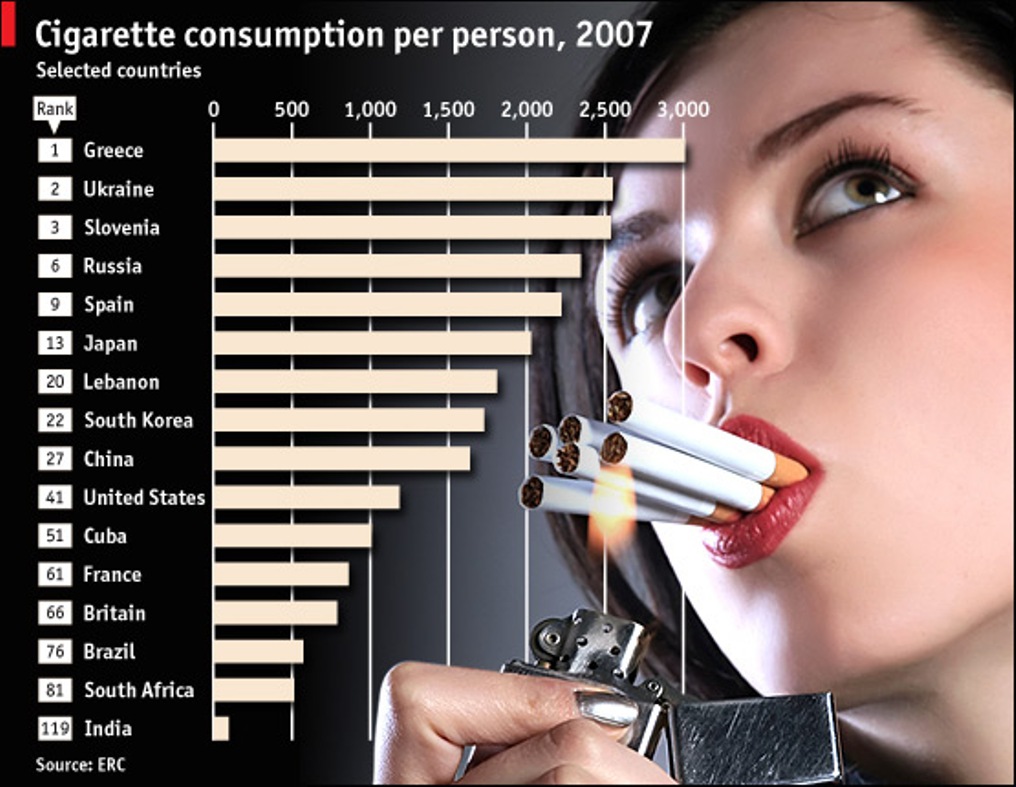 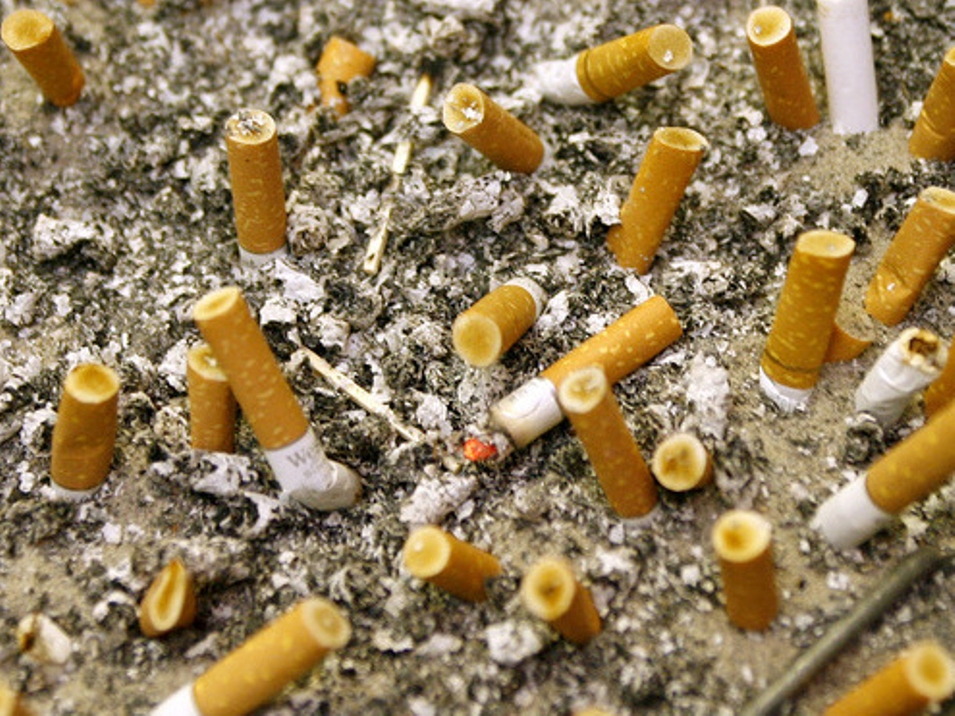 What makes them to reduce their life and to poison their organisms?
It’s a habit!!....
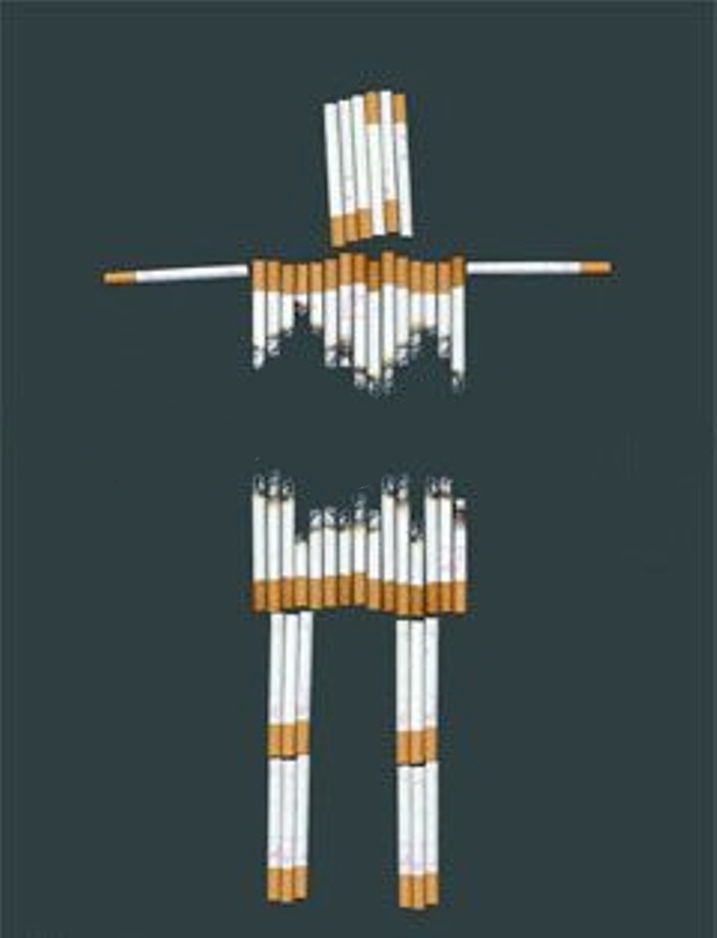 Smoking is capable of reducing the life of a smoker 
more than on 15 years!!!....
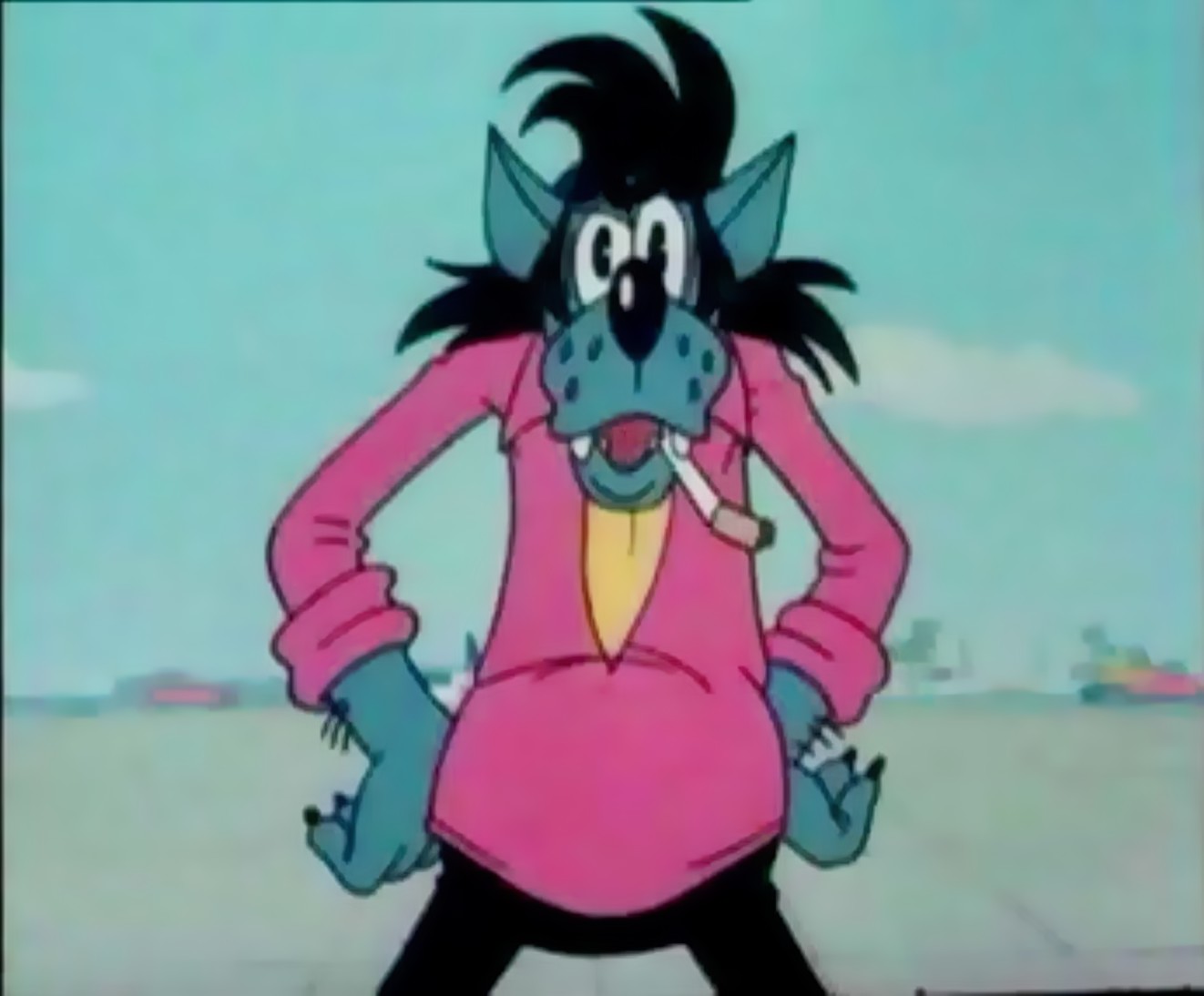 Recent researches 
of the scientists 
have showed that 
nicotine in small 
portions can be 
even useful for an
organism, while 
burning of a nicotine’s
List, i.e. tobacco smoke, gives the most 
dreadful harm…..
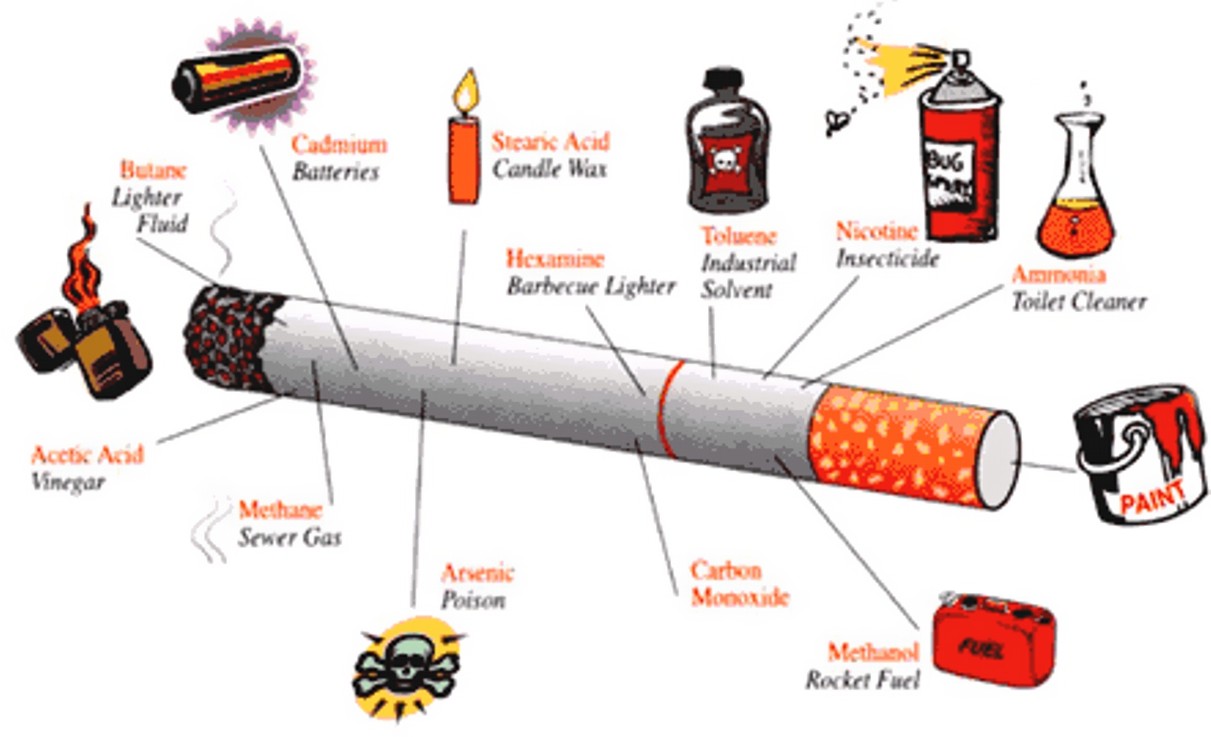 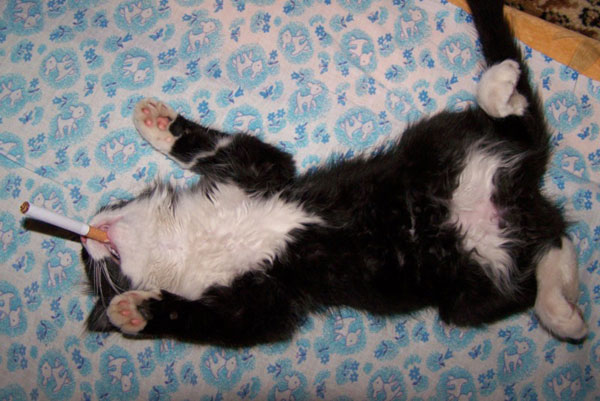 A smoker receives about 5000 harmful 
things
together with tobacco smoke!!...
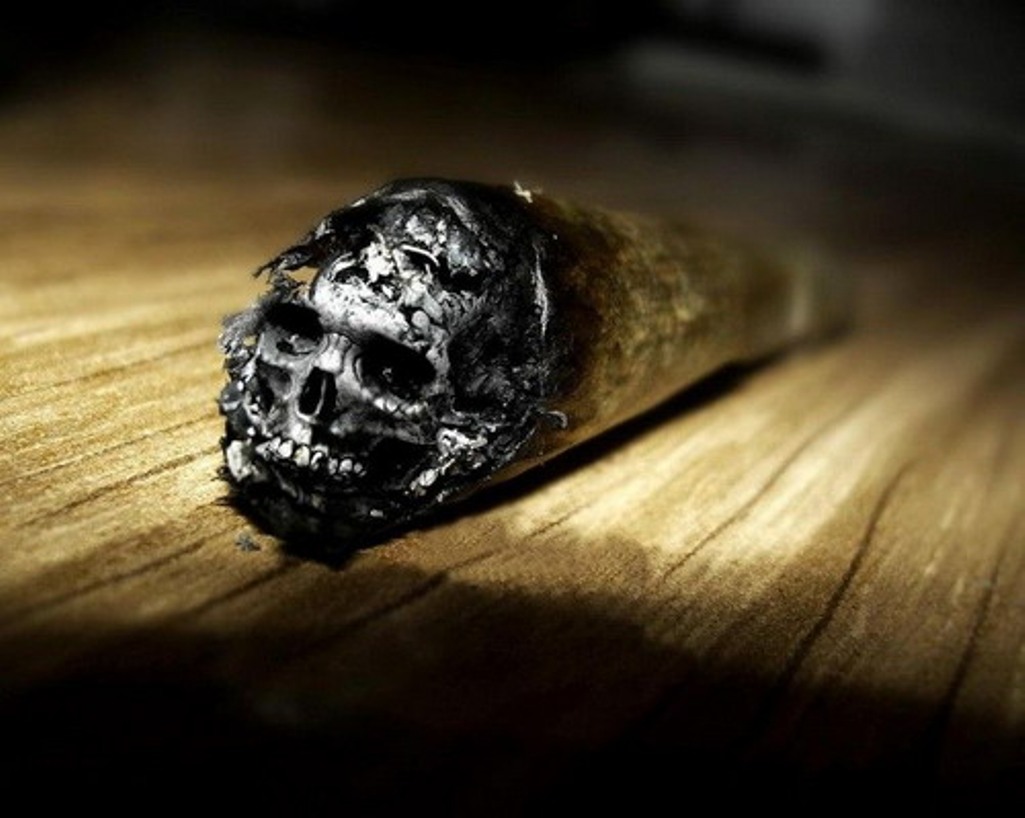 Today about 15 kinds of swellings 
which are caused by smoking.
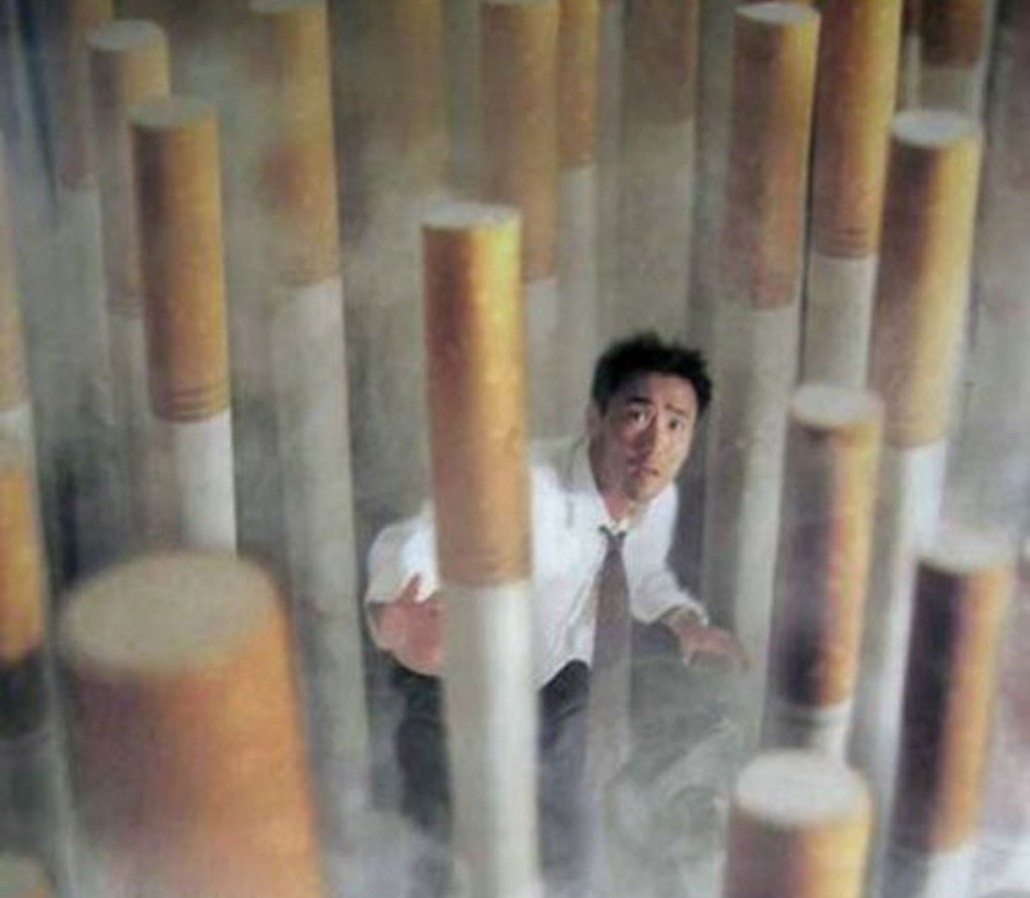 You can meet almost all table 
of 
Mendeleev: 
mercury, 
lead, 
cooper and 
other…
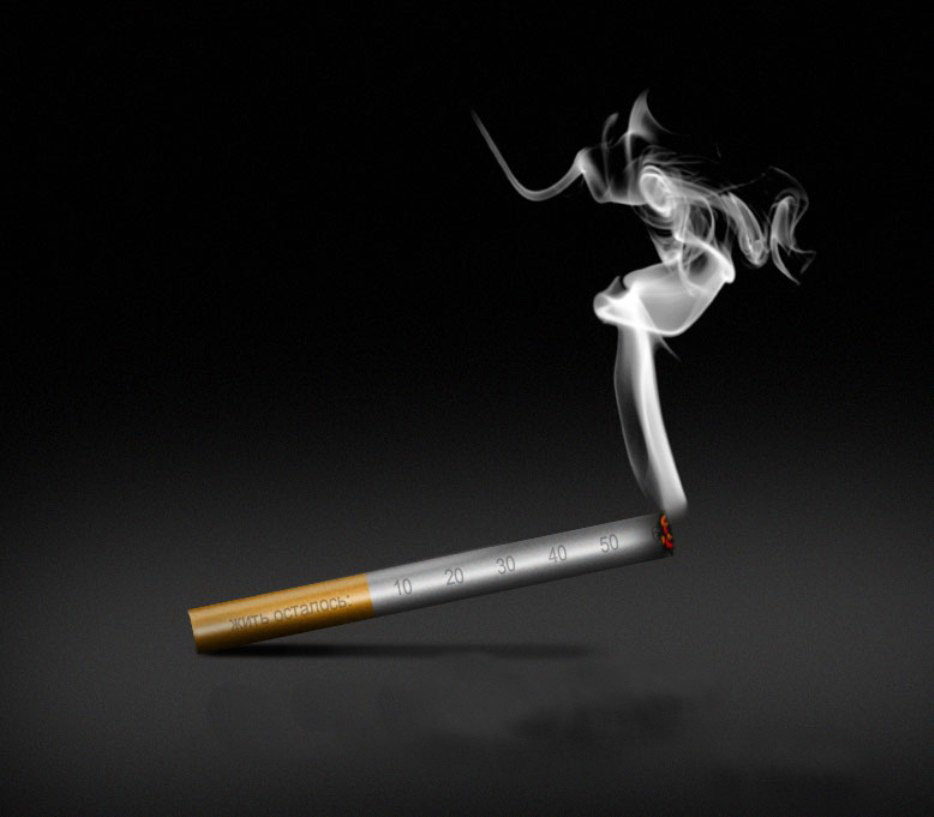 Smoking causes harm for hearts and vessels!..
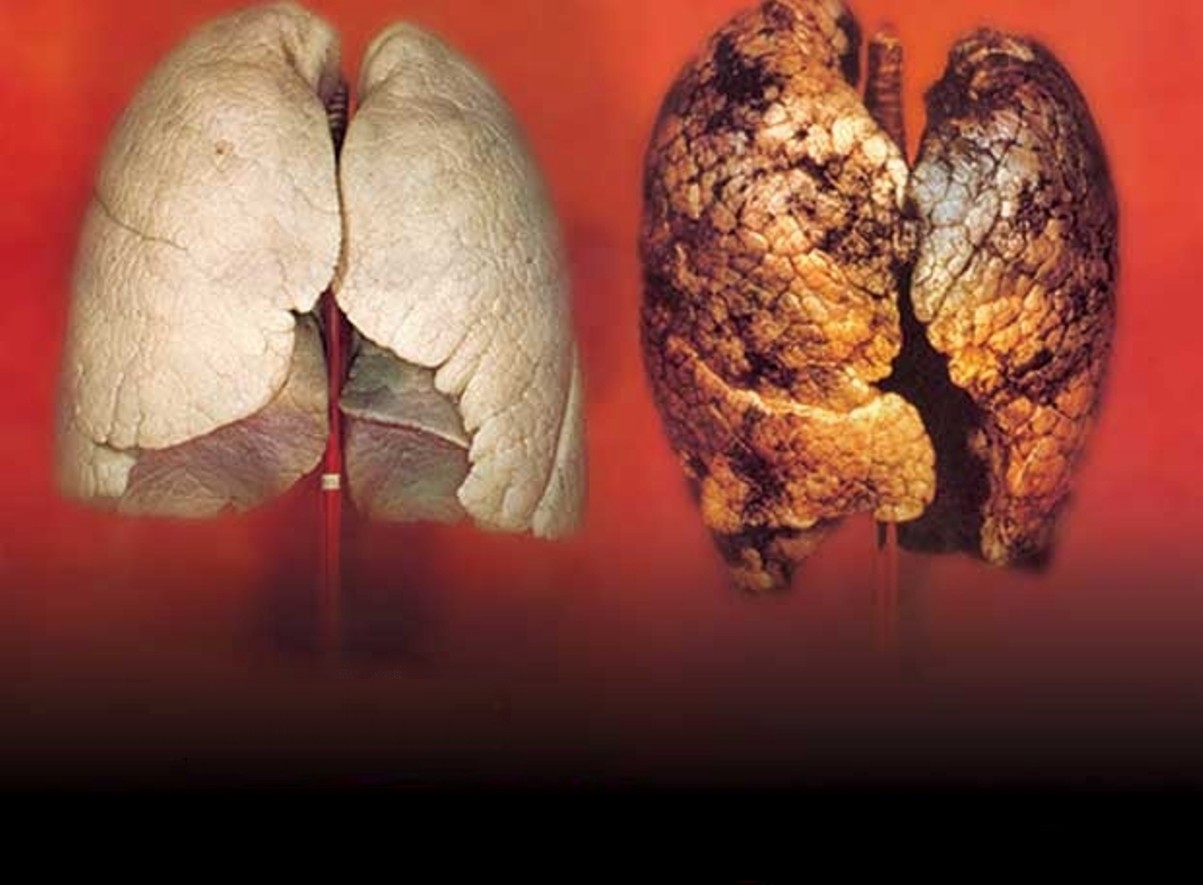 Chronic bronchitis occurs when tar and mucus 
damage the air sacks in the lungs…
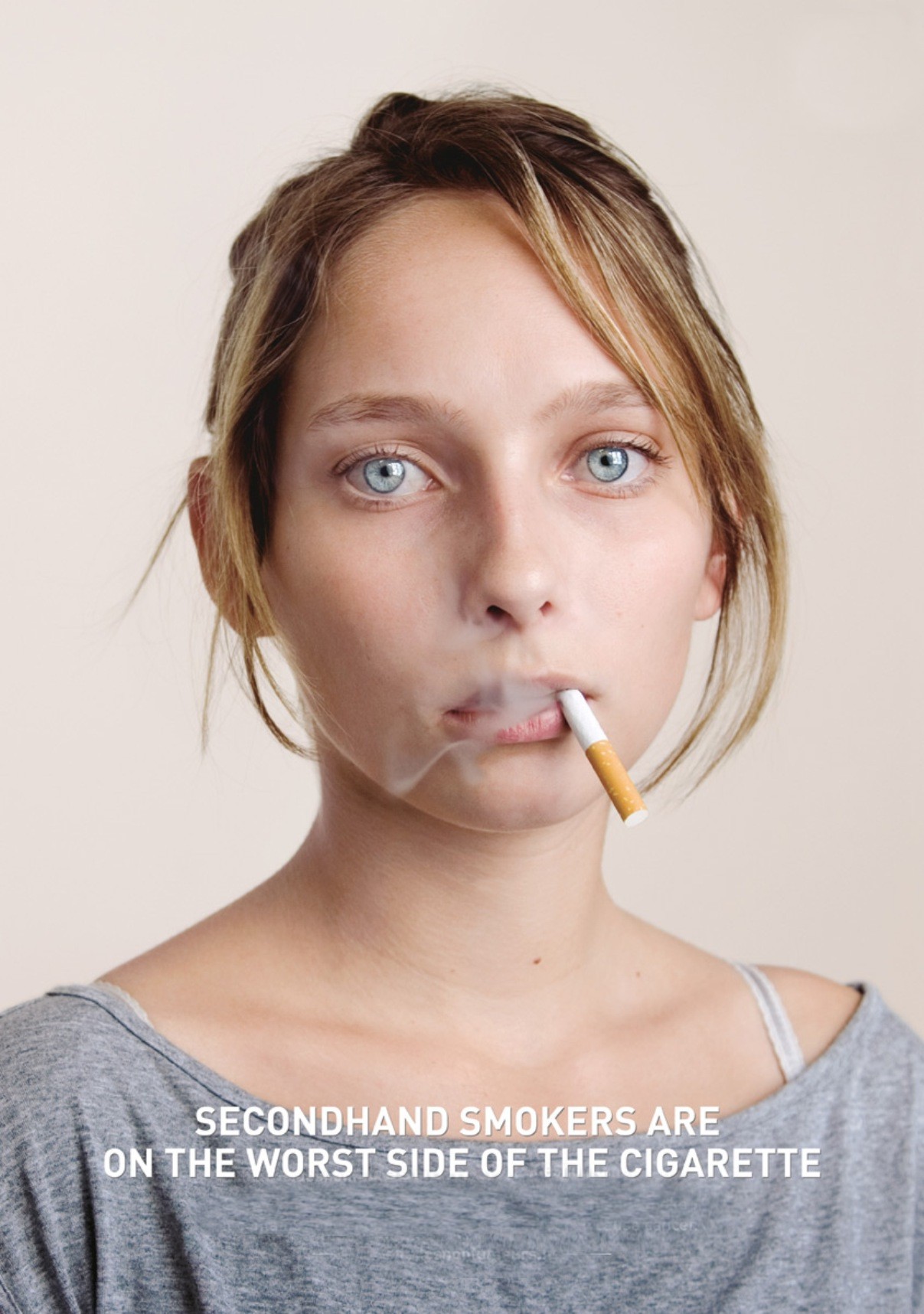 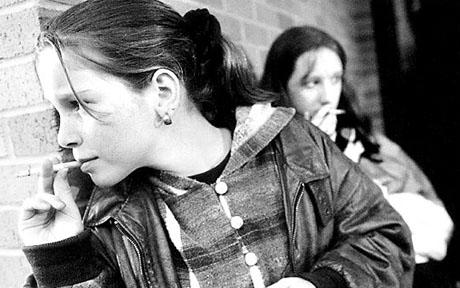 Women have a great 
change to remain
 without child.
If you want to have a
 baby you should 
give up smoking 
in a year and
a half of year before
 being pregnant.
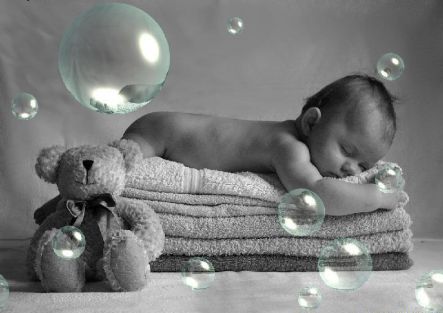 Dear girls and women!!! Smoking
 isn’t a modern habit now. A 
woman sitting and 
smoking hasn’t respect for people
 who are around her. Men don’t 
respect women who are smoking. 
They like women who have a
smell of freshness but not a smell 
tobacco!!!.......
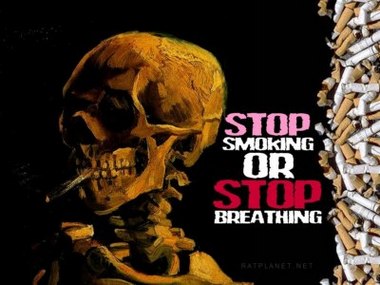 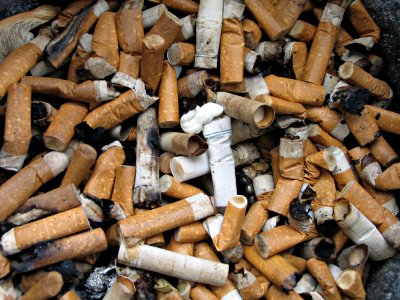 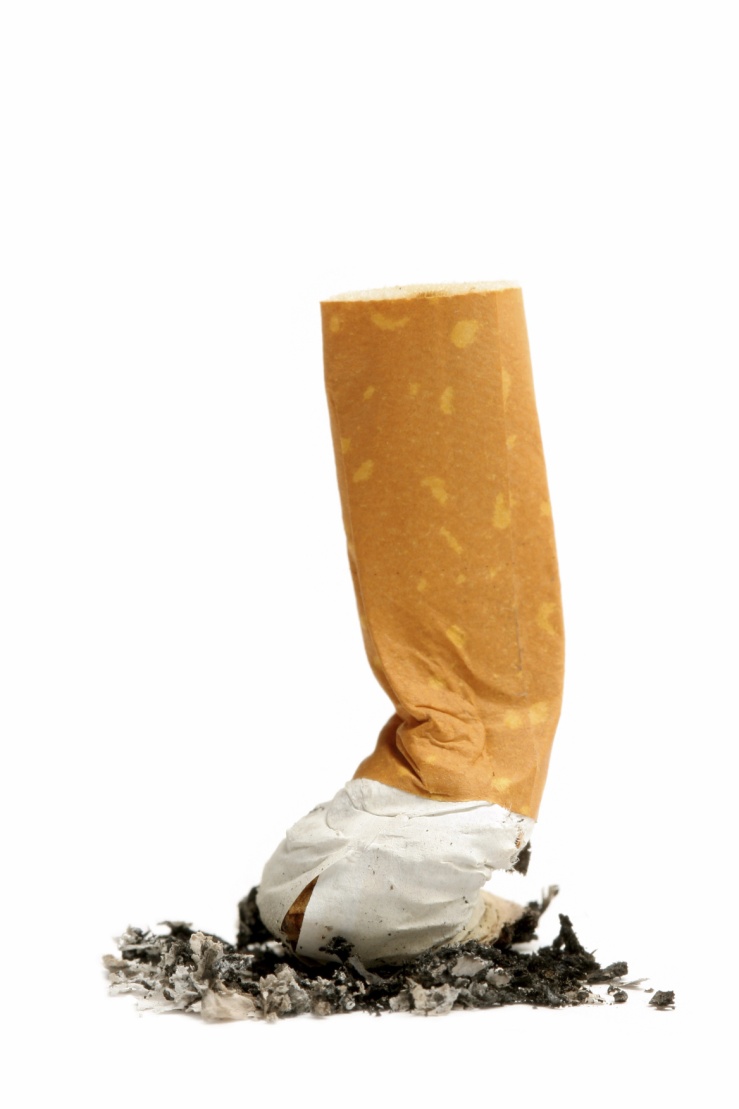 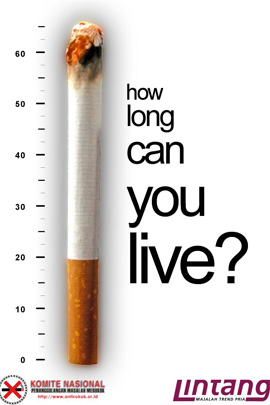 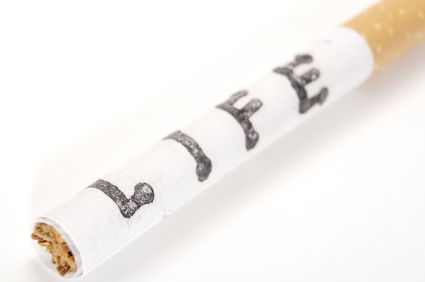 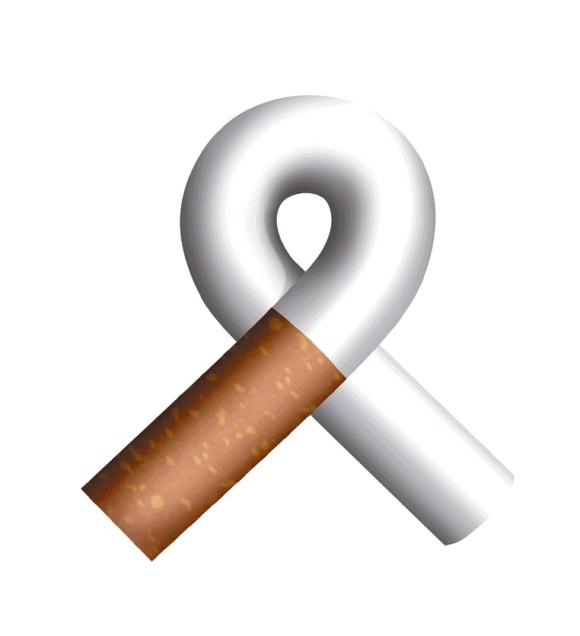 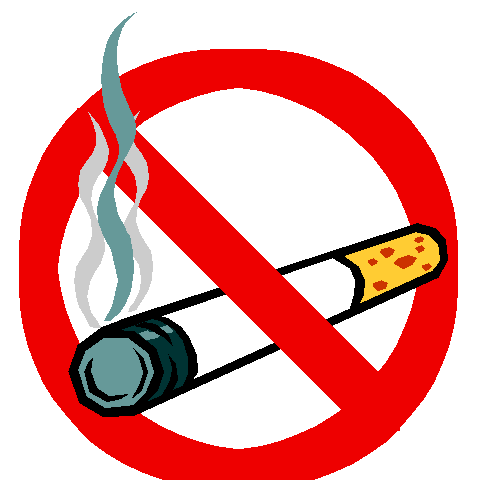 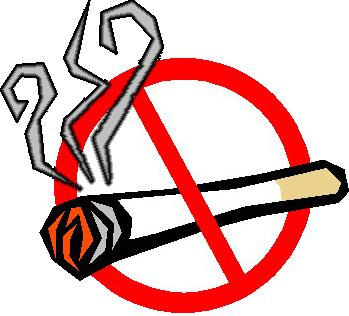 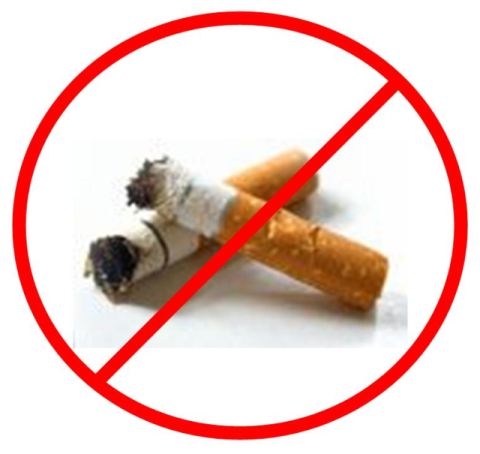 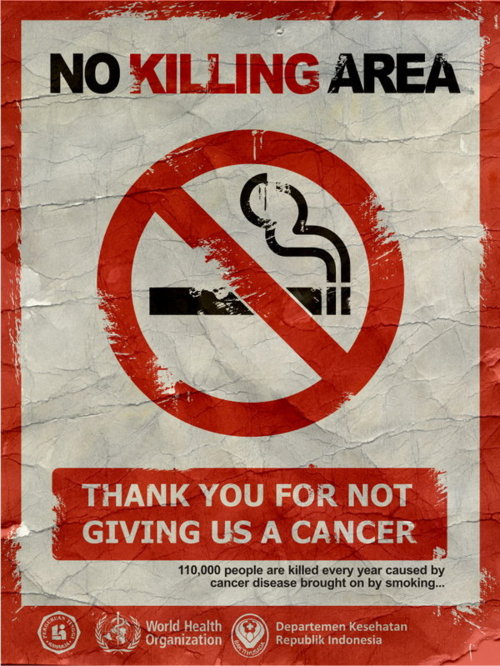 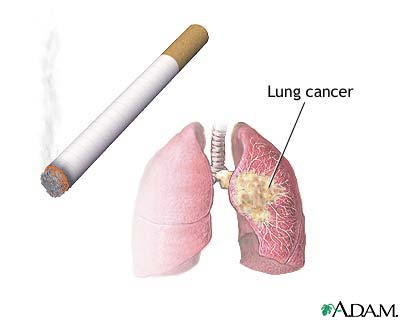 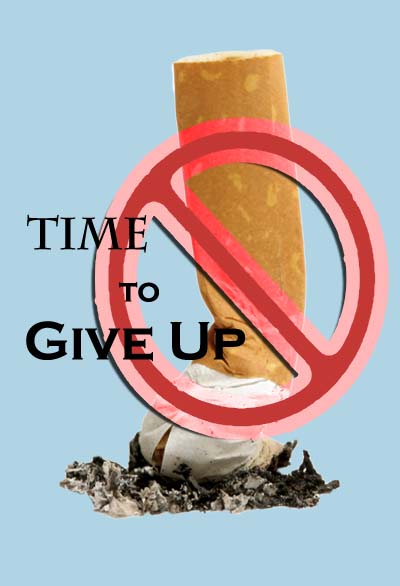